Write clues to say in Spanish where each item is.
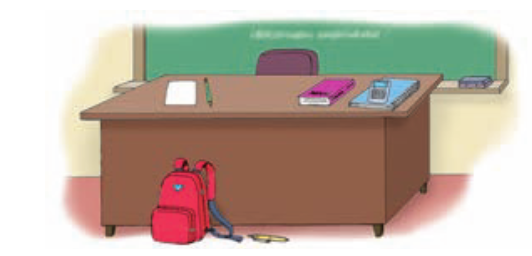 7. La pluma…
8. El papel…
9. El borrador (eraser)…
10. La silla (chair)…
La mochila….
El libro…
El escritorio…
La calculadora…
El cuaderno… 
La pizarra (board)…
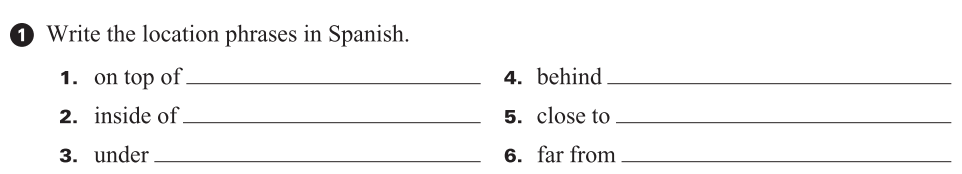 detrás de
encima de
dentro de
cerca de
debajo de
lejos de
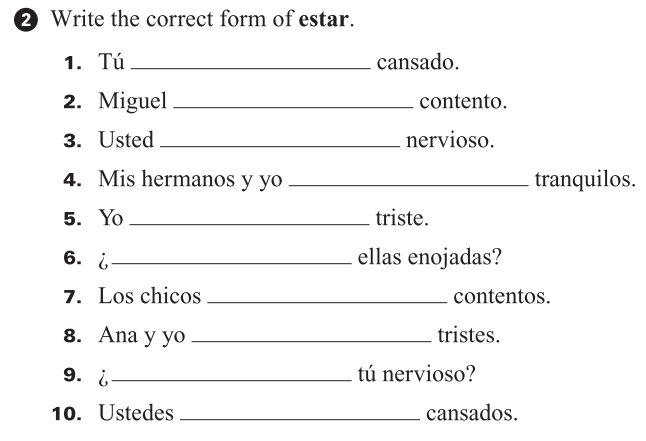 estás
está
está
estamos
estoy
Están
están
estamos
Estás
están
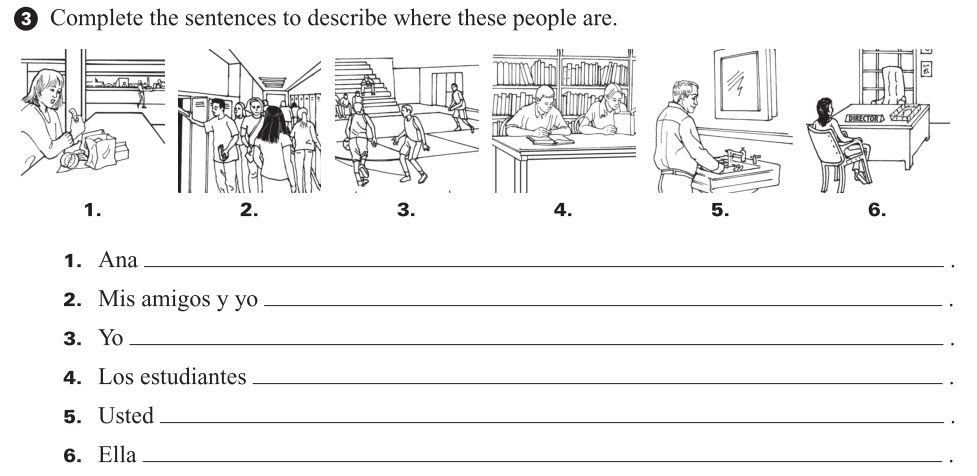 está en la cafeteria.
estamos en el pasillo.
estoy  en el gimnasio.
están en la biblioteca.
está en el baño.
está en la oficina.
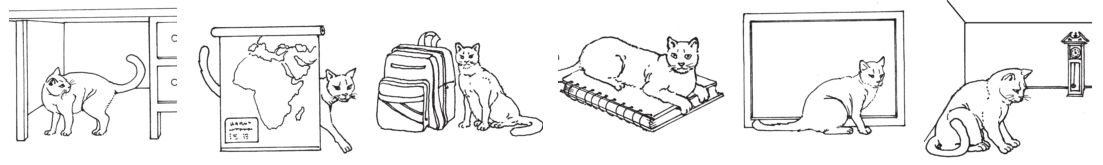 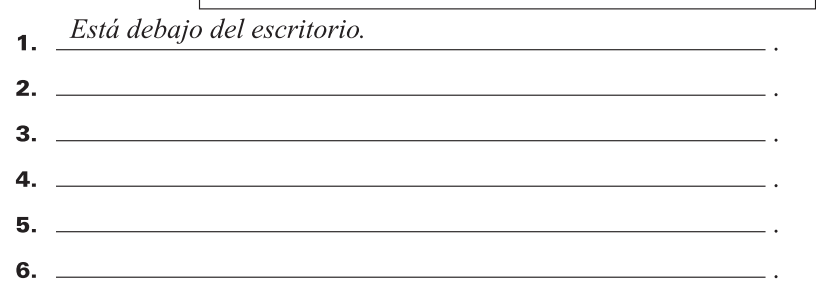 Está detrás del mapa.
Está cerca de la mochila.
Está encima del cuaderno.
Está delante del pizarra.
Está lejos del reloj (clock).
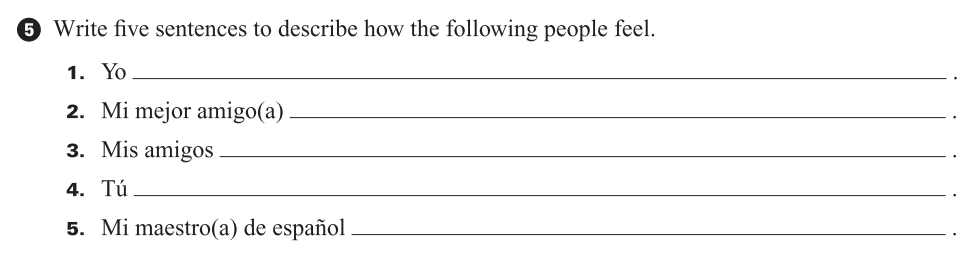 estoy emocionada.
está nerviosa.
están ocupados.
estás enfermo.
está cansado.
I can tell someone what my name is in Spanish.
I can tell someone where I am from and where 
someone else is from.
I can tell someone how old I am.
I can ask someone how they are feeling and tell
them how I am feeling.
I can talk about things that people like and don’t 
like to do.
I can describe what a person or group of people 
look like.
I can talk about things that people have to do.
I can tell someone where someone or something is. 
I can tell someone where someone or something is 
in relation to something else.